In Scotland we throw away 600,000 tonnes of food every year from our homes.
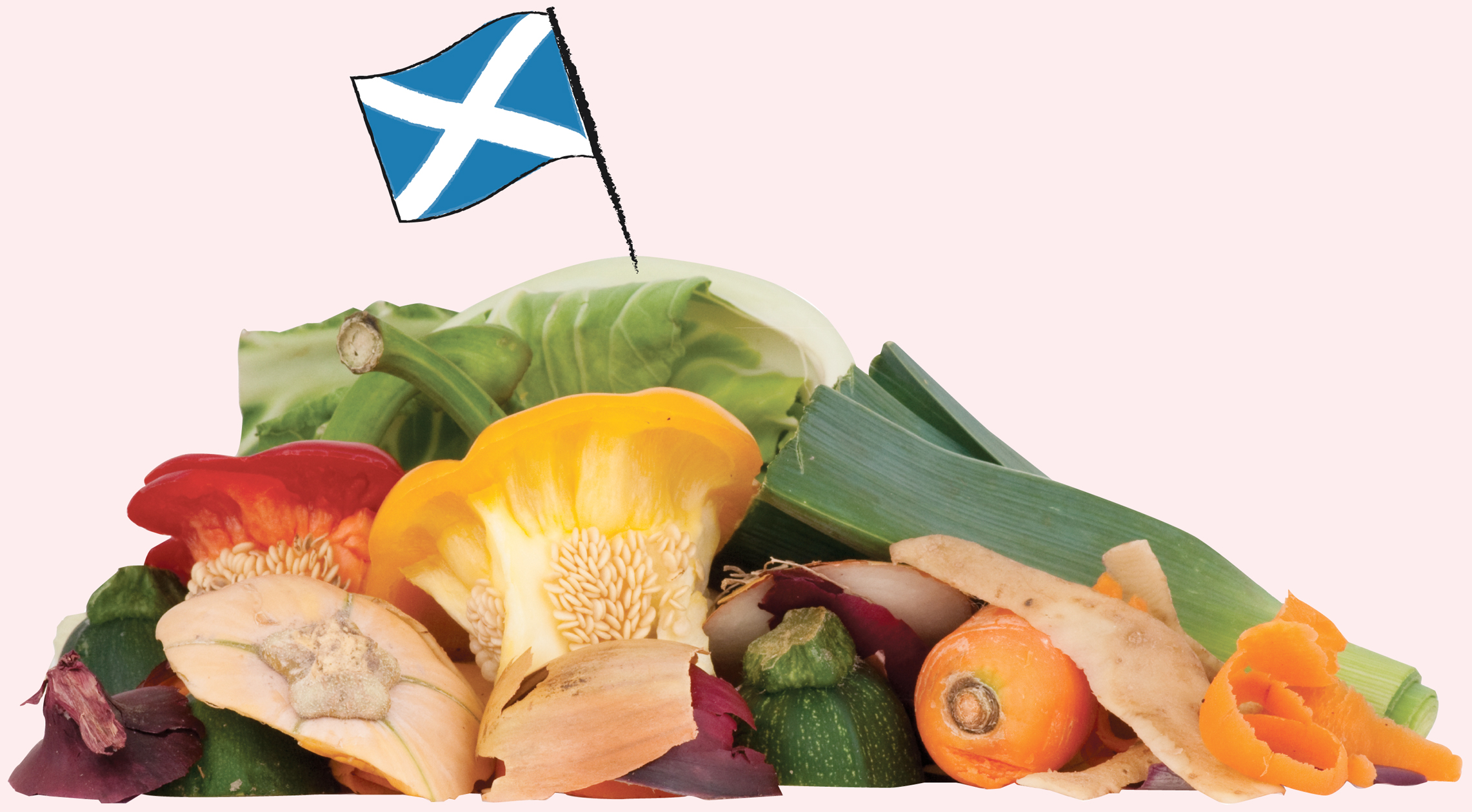 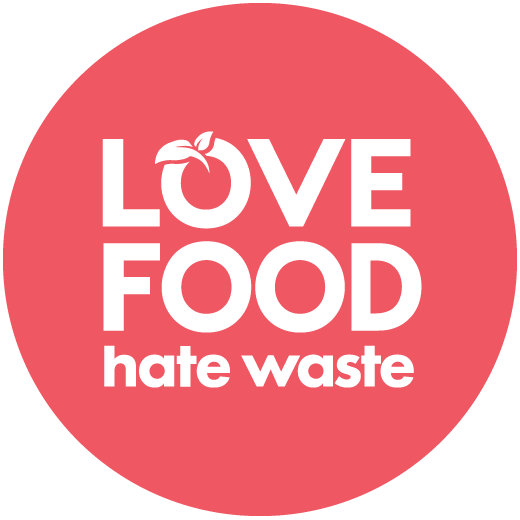 [Speaker Notes: This PowerPoint is designed to set the scene for your learners and can be edited to suit the needs of your lesson.

The 600,000 tonnes figure refers to both avoidable and unavoidable food waste. Avoidable food waste is what this lesson focuses on and included food that could have been eaten. Unavoidable food waste includes things like apple cores, skins and peelings – in other words food that couldn’t have been eaten.]
This is enough to fill up Murrayfield stadium 4 times over.
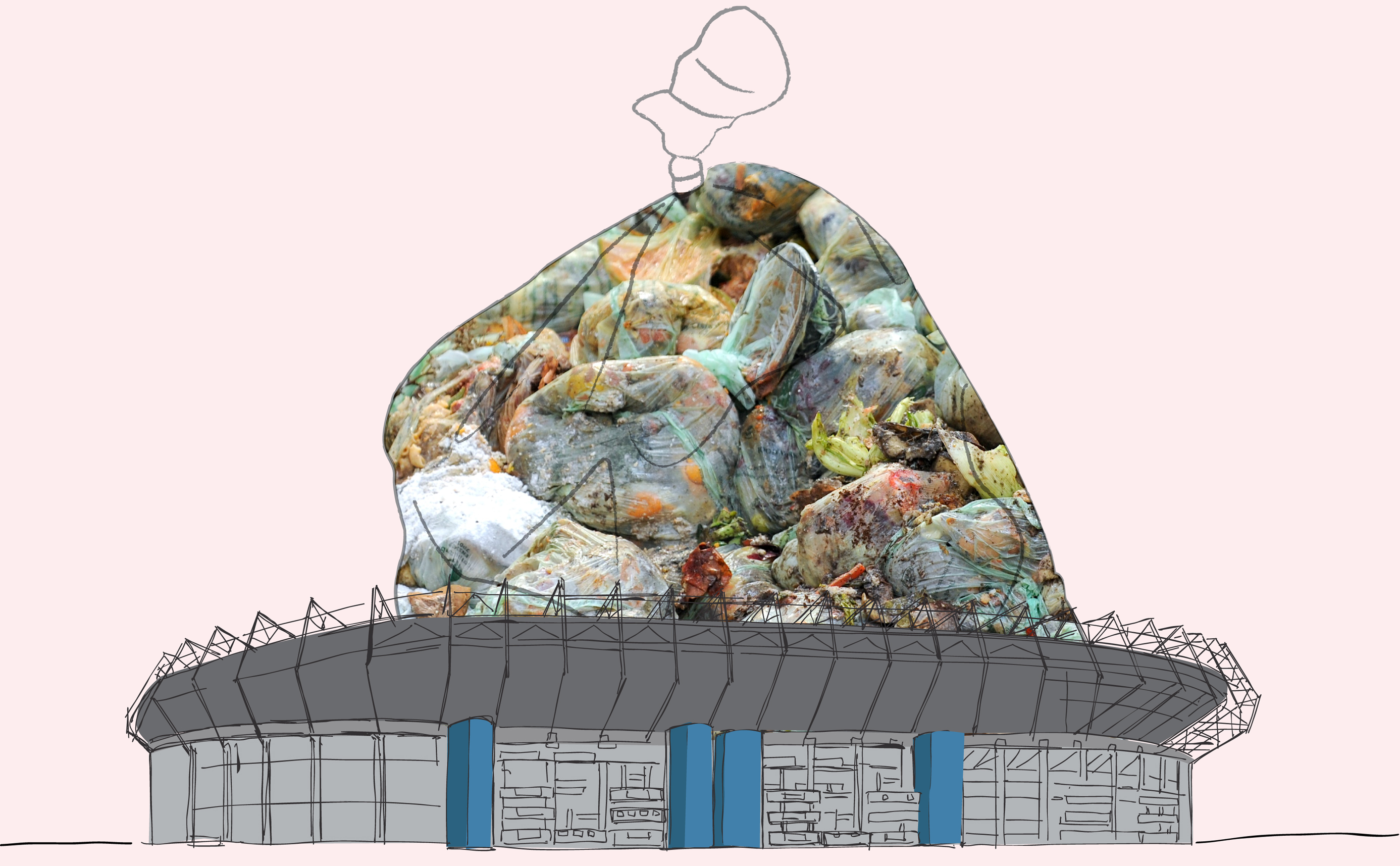 ...more than half of this is food that could have been eaten.
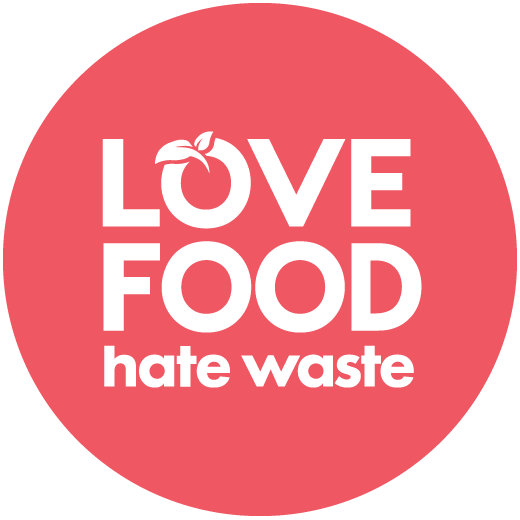 [Speaker Notes: More than half’ refers to the avoidable food waste as opposed to unavoidable food waste.

Ask your learners how big they think Murrayfield stadium is? Has anyone ever been?]
We bin £90 million worth of bakery products...
...we waste 2 million slices of bread a day.
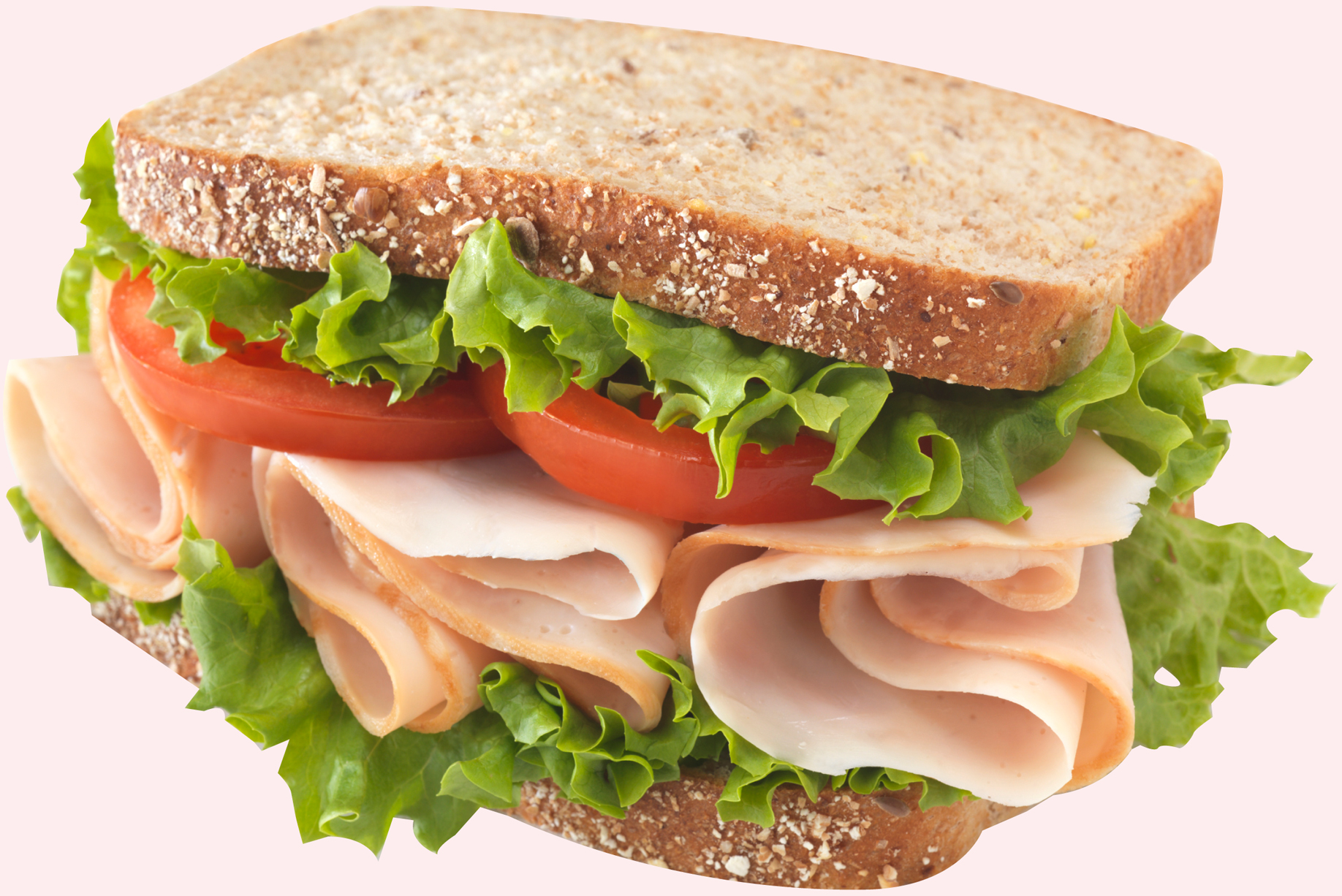 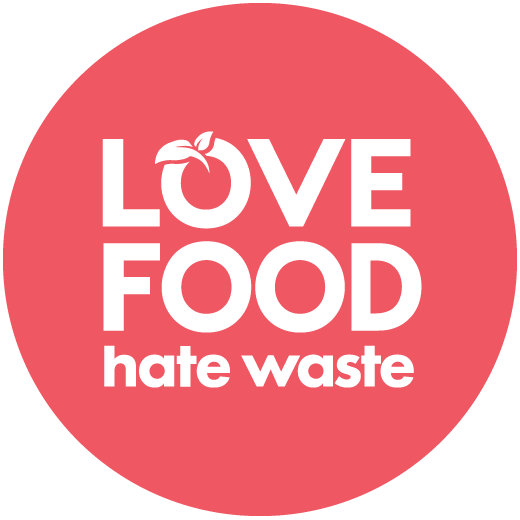 [Speaker Notes: These figures are calculated for 1 year and are Scottish specific.]
We waste £190 million worth of fresh meat & fish...
...enough to make everyone in Scotland a bacon buttie every Saturday for the next year.
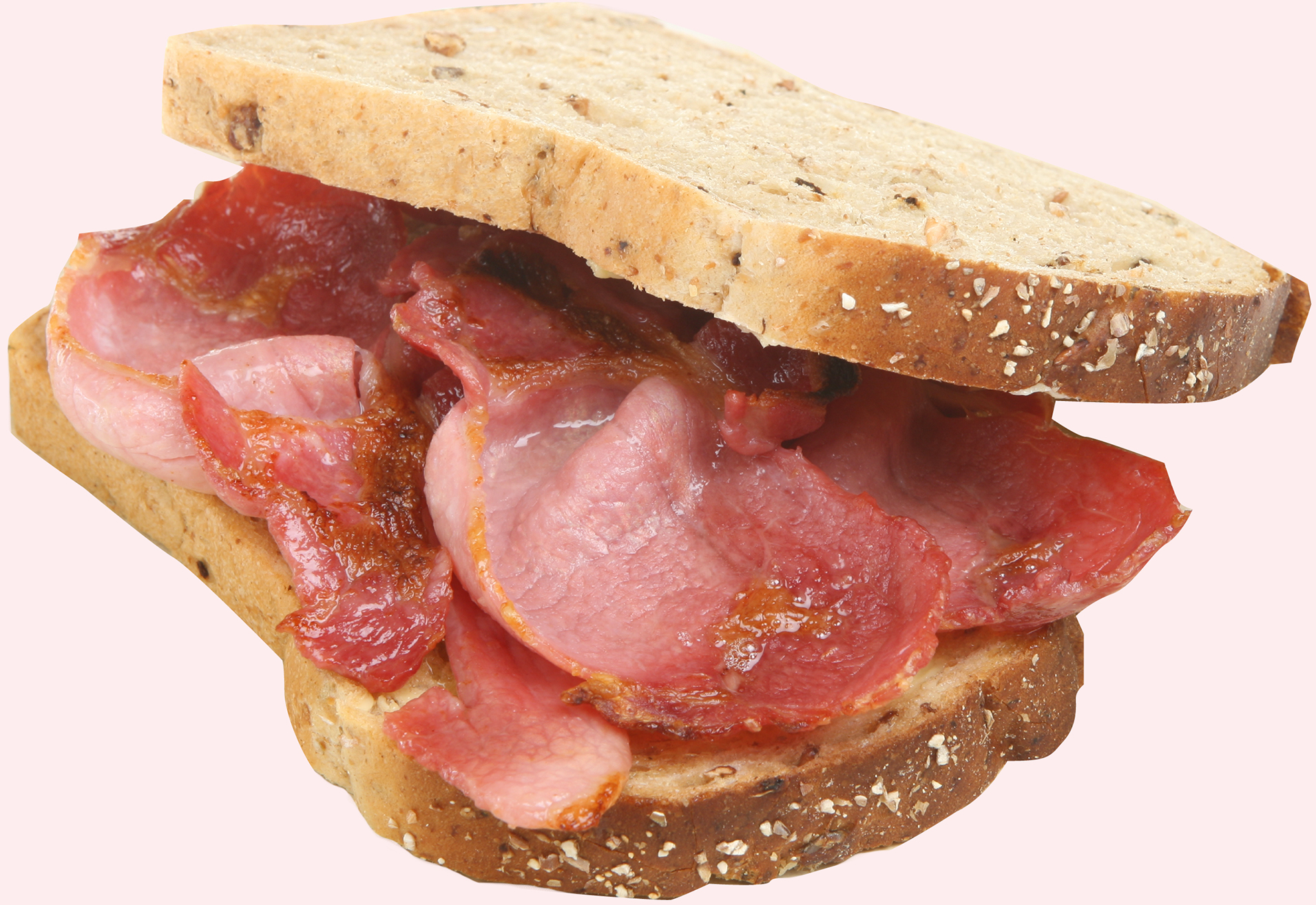 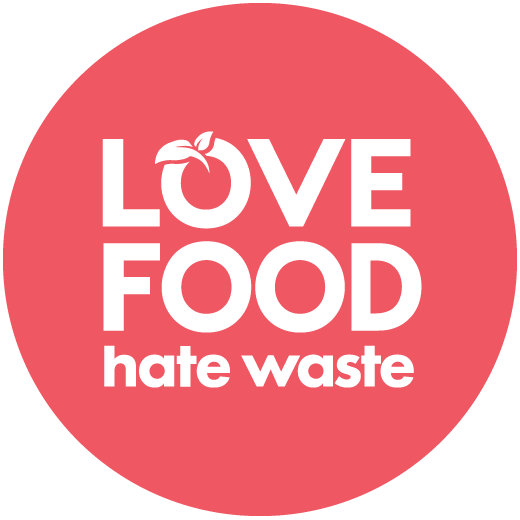 We waste £79 million of fresh fruit...
...enough to give every learner and teacher in Scotland an apple every day for a year
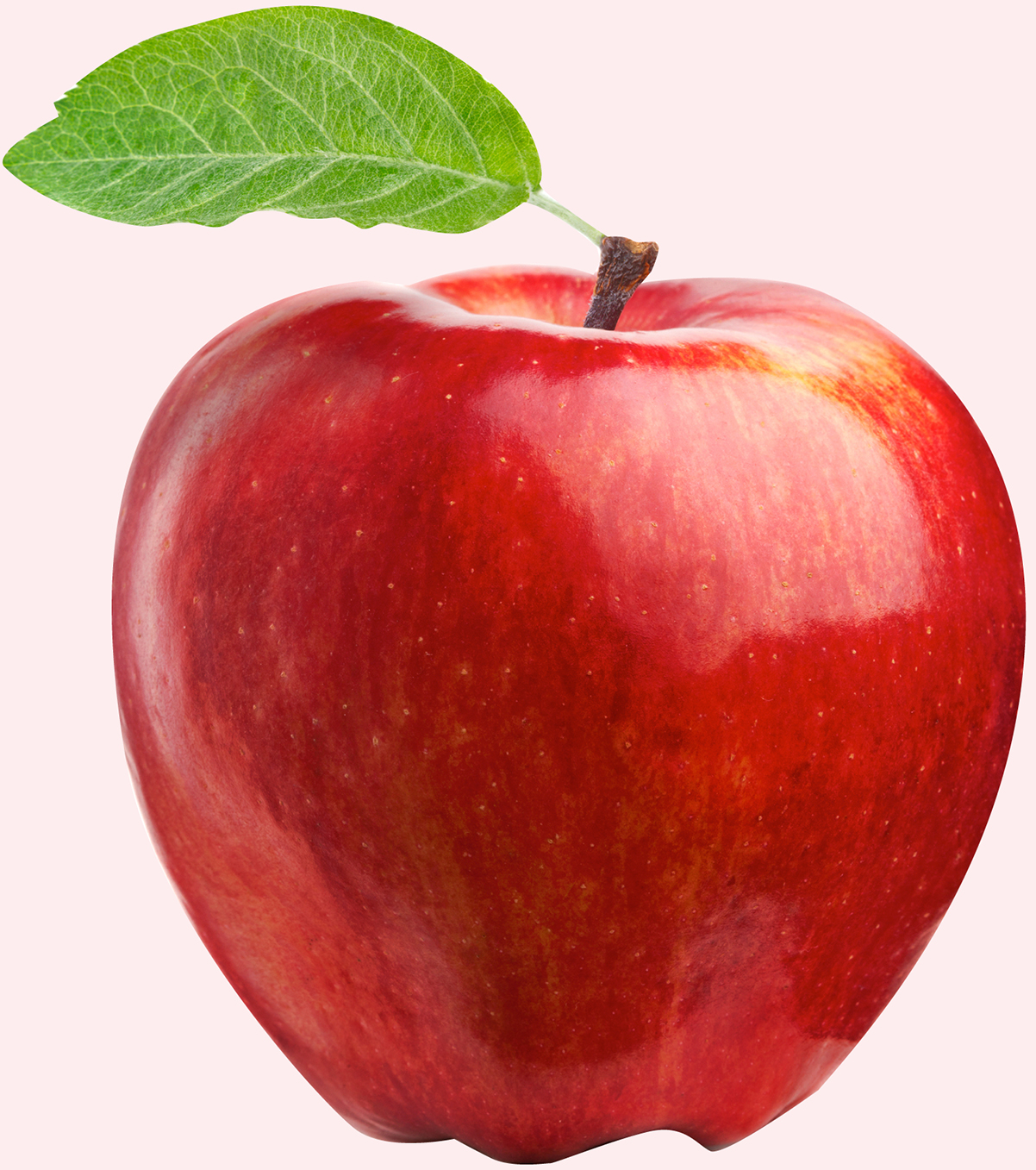 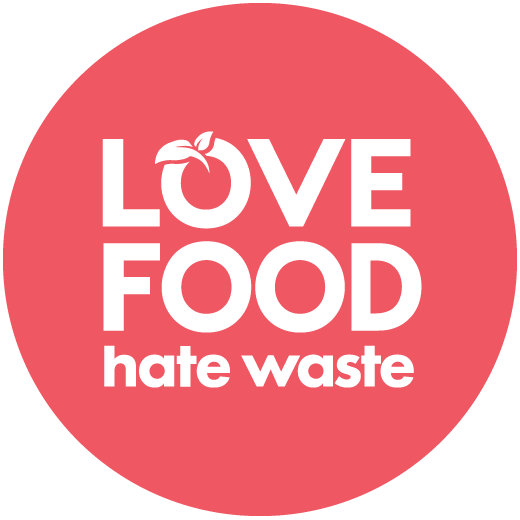 The average household we could save £460 a year...
...enough for 46 trips to the cinema!
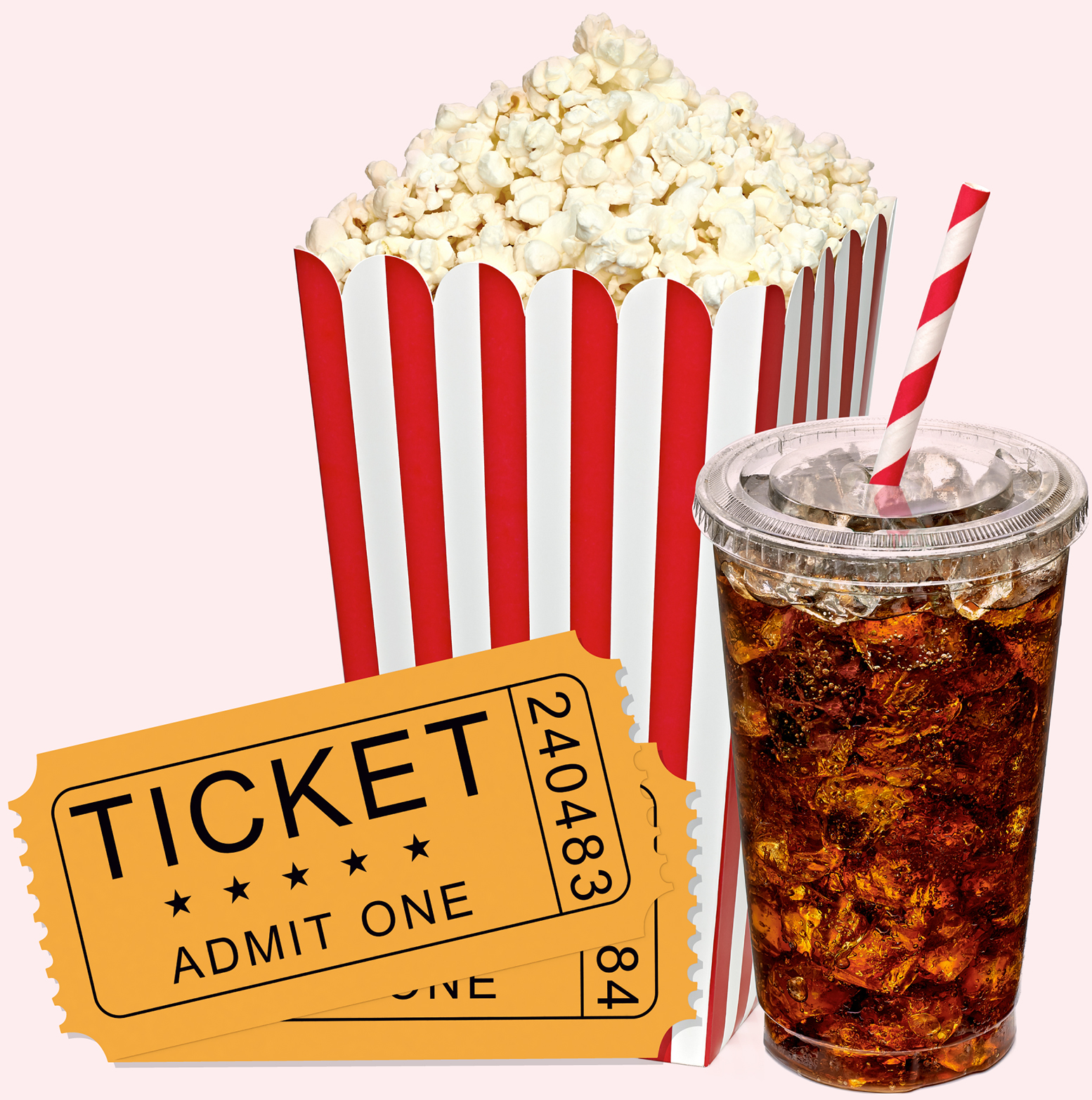 Shocking!
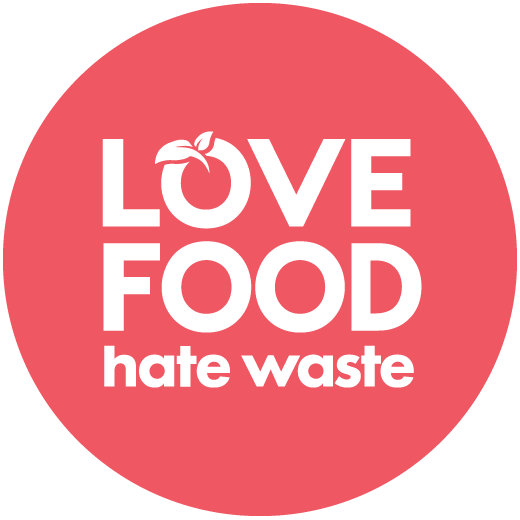 [Speaker Notes: This is the money that could be saved if the food was eaten instead of being thrown away. The average household in Scotland could save £460, for an individual this is £200 and for a family of 4 the potential savings rise to £700.

On a national level, Scottish households waste £1.1 billion worth of food every year.]
A family of 4 could save £700 a year…
What would you buy with £700?
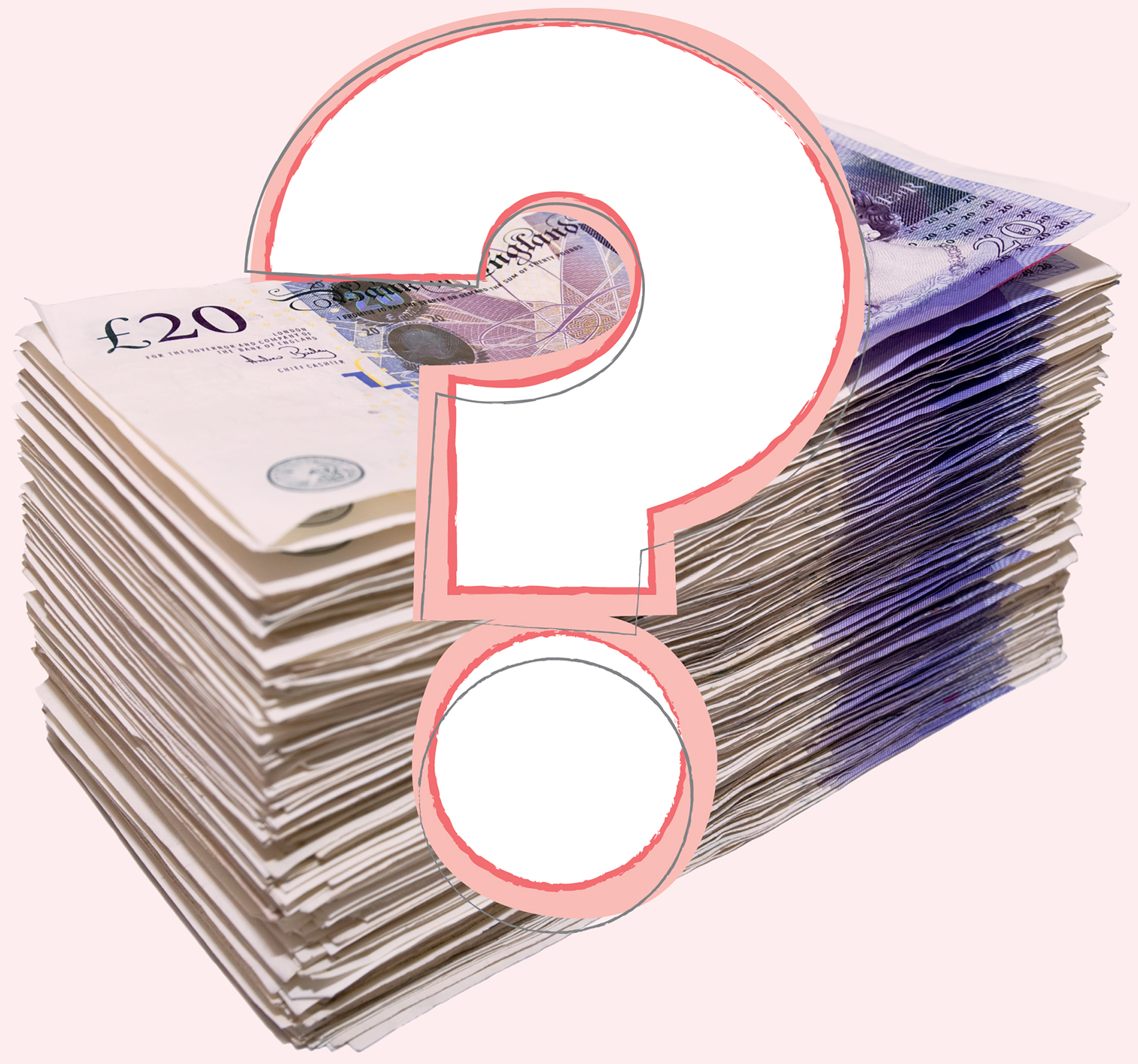 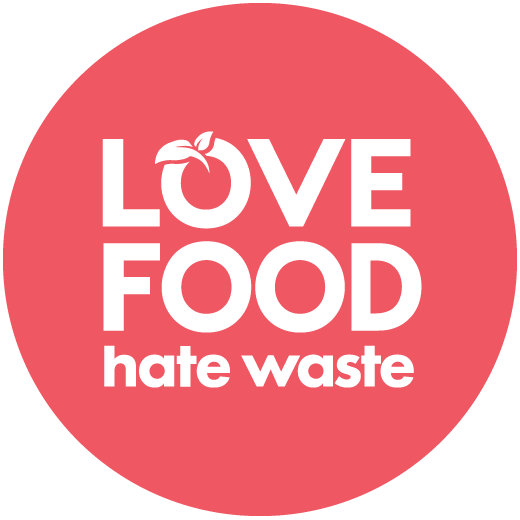